Click here to make your own copy of this template
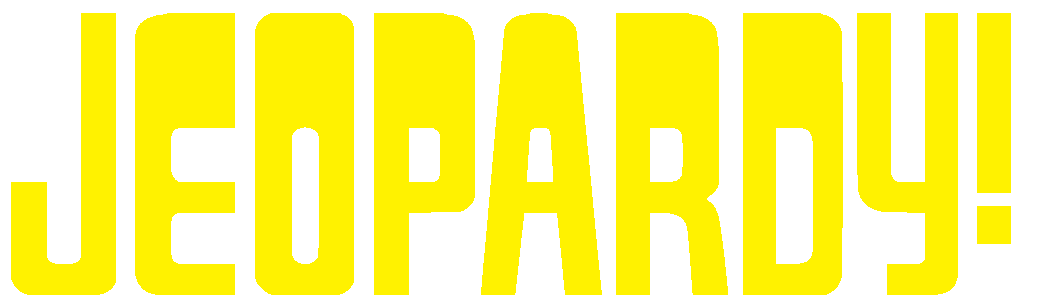 Unit IX. Chapter 16.
This slideshow is licensed under a Creative Commons Attribution Non-Commercial 3.0 United States license.  For more information about this license see http://creativecommons.org/licenses/by-nc/3.0/ (In short, you can copy, distribute, and adapt this work as long as you give proper attribution and do not charge for it.)
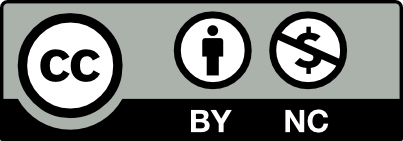 JEOPARDY BOARD
FINAL JEOPARDY
Topic 1 - $100 Question
Current Supreme Court Justice
Click to see answer
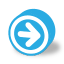 Topic 1 - $100 Answer
John Roberts
Click to return to Jeopardy Board
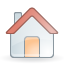 Topic 1 - $200 Question
Number of Women currently on supreme Court
Click to see answer
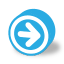 Topic 1 - $200 Answer
3
Click to return to Jeopardy Board
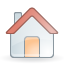 Topic 1 - $300 Question
Supreme court and Judiciary are “least dangerous” to your political rights
Click to see answer
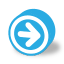 Topic 1 - $300 Answer
Fed 78, Hamilton
Click to return to Jeopardy Board
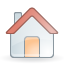 Topic 1 - $400 Question
Primary weapon of Checks and Balances for Court
Click to see answer
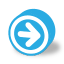 Topic 1 - $400 Answer
Judicial Review
Click to return to Jeopardy Board
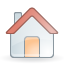 Topic 1 - $500 Question
Landmark Case establishing Judicial Review
Click to see answer
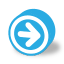 Topic 1 - $500 Answer
Marbury v. Madison
Click to return to Jeopardy Board
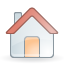 Topic 2 - $100 Question
When the Court takes a view that times change and so should judges’ interpretations of the Constitutution.
Click to see answer
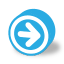 Topic 2 - $100 Answer
Judicial Activism.
Click to return to Jeopardy Board
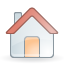 Topic 2 - $200 Question
Original Intent or Constitution hasn’t changed meaning over time.
Click to see answer
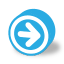 Topic 2 - $200 Answer
Judicial Restraint or Strict Construction
Click to return to Jeopardy Board
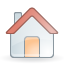 Topic 2 - $300 Question
Court decision which used necessary and proper clause to rule that the National government could tax a state bank.
Click to see answer
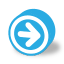 Topic 2 - $300 Answer
McCullough vs Maryland 1819
Click to return to Jeopardy Board
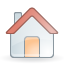 Topic 2 - $400 Question
Era where Court became co-equal with other branches
Click to see answer
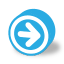 Topic 2 - $400 Answer
National Supremacy/Slavery Era 1803-1865
Click to return to Jeopardy Board
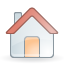 Topic 2 - $500 Question
Era where the Courts ruled in favor of individuals civil liberties and political rights
Click to see answer
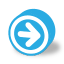 Topic 2 - $500 Answer
1936-1980’s Political and Government liberty era.
Click to return to Jeopardy Board
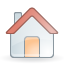 Topic 3 - $100 Question
First Chief Justice of United States Supreme Court
Click to see answer
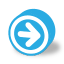 Topic 3 - $100 Answer
John Marshall
Click to return to Jeopardy Board
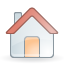 Topic 3 - $200 Question
Chief Justice who ruled during most active time on court.
Click to see answer
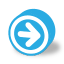 Topic 3 - $200 Answer
Earl Warren
Click to return to Jeopardy Board
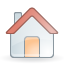 Topic 3 - $300 Question
Number of District ?Courts in U.S.
Click to see answer
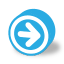 Topic 3 - $300 Answer
94
Click to return to Jeopardy Board
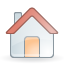 Topic 3 - $400 Question
Number of Courts of Appeal
Click to see answer
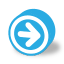 Topic 3 - $400 Answer
13
Click to return to Jeopardy Board
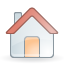 Topic 3 - $500 Question
4 of 9 Justices must agree to issue certiorari
Click to see answer
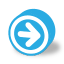 Topic 3 - $500 Answer
Rule of Four
Click to return to Jeopardy Board
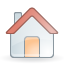 Topic 4 - $100 Question
Let the decision stand
Click to see answer
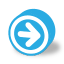 Topic 4 - $100 Answer
Stare decisis
Click to return to Jeopardy Board
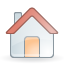 Topic 4 - $200 Question
Opinion that disagrees with majority opinion.
Click to see answer
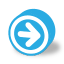 Topic 4 - $200 Answer
Dissenting opinion.
Click to return to Jeopardy Board
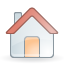 Topic 4 - $300 Question
Separate opinion written by justice who agrees with majority opinion but for different reasons
Click to see answer
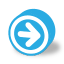 Topic 4 - $300 Answer
Concurring opinion.
Click to return to Jeopardy Board
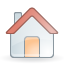 Topic 4 - $400 Question
“Made more certain”
Click to see answer
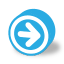 Topic 4 - $400 Answer
Certiorari
Click to return to Jeopardy Board
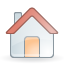 Topic 4 - $500 Question
Type question here
Click to see answer
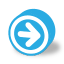 Topic 4 - $500 Answer
Type answer here
Click to return to Jeopardy Board
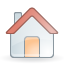 Topic 5 - $100 Question
Type question here
Click to see answer
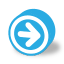 Topic 5 - $100 Answer
Type answer here
Click to return to Jeopardy Board
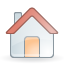 Topic 5 - $200 Question
Type question here
Click to see answer
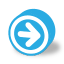 Topic 5 - $200 Answer
Type answer here
Click to return to Jeopardy Board
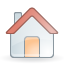 Topic 5 - $300 Question
Type question here
Click to see answer
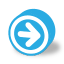 Topic 5 - $300 Answer
Type answer here
Click to return to Jeopardy Board
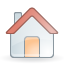 Topic 5 - $400 Question
Type question here
Click to see answer
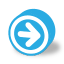 Topic 5 - $400 Answer
Type answer here
Click to return to Jeopardy Board
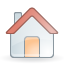 Topic 5 - $500 Question
Type question here
Click to see answer
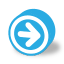 Topic 5 - $500 Answer
Type answer here
Click to return to Jeopardy Board
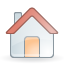 FINAL
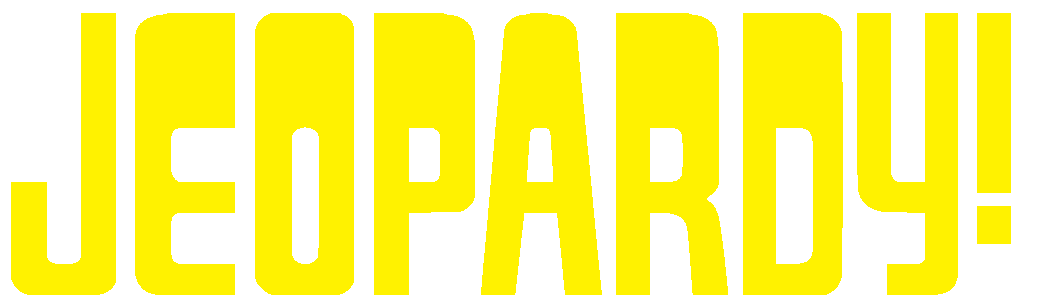 Click to see question
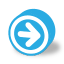 Final Jeopardy Question
When the member of Senate has the right to reject a nomination for district court he uses a blue slip commonly called?
Click to see answer
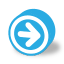 Final Jeopardy Answer
Senatorial Courtesy or right of refusal.
Click to return to Jeopardy Board
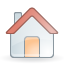